Internet FTTx  โรงพยาบาลส่งเสริมสุขภาพตำบล จังหวัดราชบุรี
อุปกรณ์ที่ใช้สำหรับการให้บริการ
วิธีตรวจสอบเพื่อการใช้งานเบื้องต้นและการแจ้งเหตุเสีย
วิธีการใช้งาน
อุปกรณ์ในการให้บริการมีดังนี้
1. ONU มี ZTE และ Fiberhome
2. Router   Mikrotik และ Router All in one
3. Media converter
อุปกรณ์สำหรับให้บริการ Fttx
ONU (Zte) 	 อุปกรณ์รับสัญญาณอินเตอร์เน็ตด้วย fiber optic
ONU FiberHome  		อุปกรณ์รับสัญญาณอินเตอร์เน็ตด้วย fiber optic
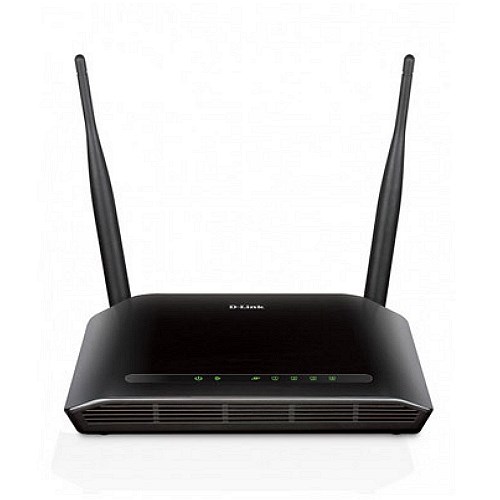 Router all in one		ใช้กระจายสัญญาณไร้สาย Wifi ความถี่ 2.4 ghz ภายในสำนักงาน**ข้อควรระวัง**   ในการต่อใช้งานเองเพิ่มเติม ต้องมีการตั้งค่าอย่างถูกต้องเพื่อไม่ให้อินเตอร์เน็ตเสีย
1. อุปกรณ์ต้องมีไฟติดตามปกติ
2. ไฟสถานะ Loss ขึ้นสีแดงหรือไม่
3. ไฟ PON กระพริบ แปลว่าปกติ
การตรวจสอบของ ONU เบื้องต้นเมื่อเสีย
Mikrotik rb2011  อุปกรณ์ ในการออกอินเตอร์เน็ต สามารถให้บริการ WiFi ความถี่ปกติที่ 2.4 ghz ด้วยความเร็ว ไม่เกิน 40 mbps
Media convertor
1.. ต้องใช้ PC เชื่อมต่อกับตัว mikrotik ด้วยสาย LAN เท่านั้น
2. ใช้ Web Browser เข้าเว็บ http://speedtest1.totbroadband.com:8080/
  ในการทดสอบ
Test speed internet
TOT IPTV
ศูนย์สื่อสารข้อมูล		032-321257
Call center	1177
การแจ้งเหตุเสีย
1. เสียบสาย HDMI เข้ากล่อง IPTV และเข้าโทรทัศน์
2. เลือก Input ของโทรทัศน์ให้ถูกต้องตามช่องที่เราเสียบหลังโทรทัศน์
3. ใช้ Remote เลื่อนเข้าไปที่ตั้งค่า
4. จับสัญญาณ wifi ให้กล่อง IPTV
5. ทดสอบดูโทรทัศน์
วิธีต่อใช้งาน